HACIENDA LA PUENTE UNIFIED SCHOOL DISTRICT
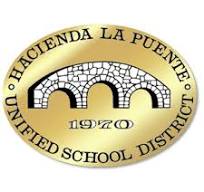 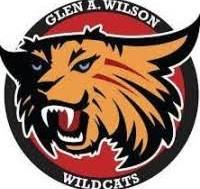 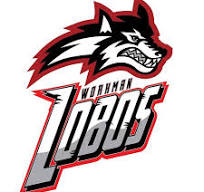 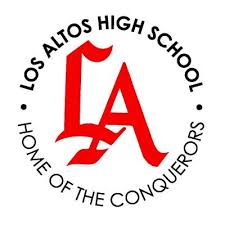 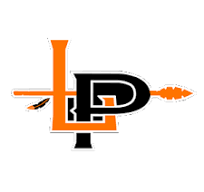 School Site Improvement Projects
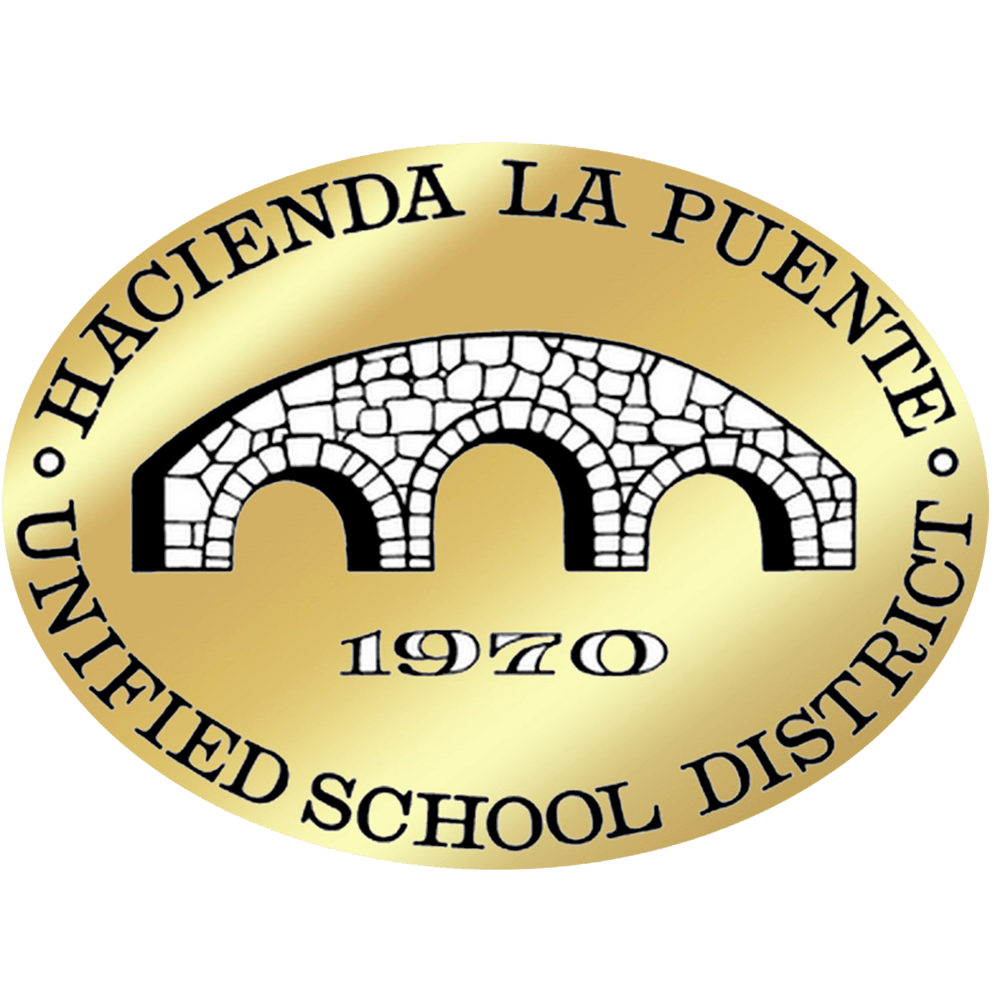 Business Services
Regular Board Meeting October 24,  2024
[Speaker Notes: Good evening Ma’dam President, Ms. Christine Salazar, Distinguish Board Members; Superintendent, Dr. Jimenez, Executive Cabinet, Colleagues, and community members.  

A special greetings to our Principals, Administrators, staff member who are joining us via the virtual platform.]
PROJECT COMPLETE LIST
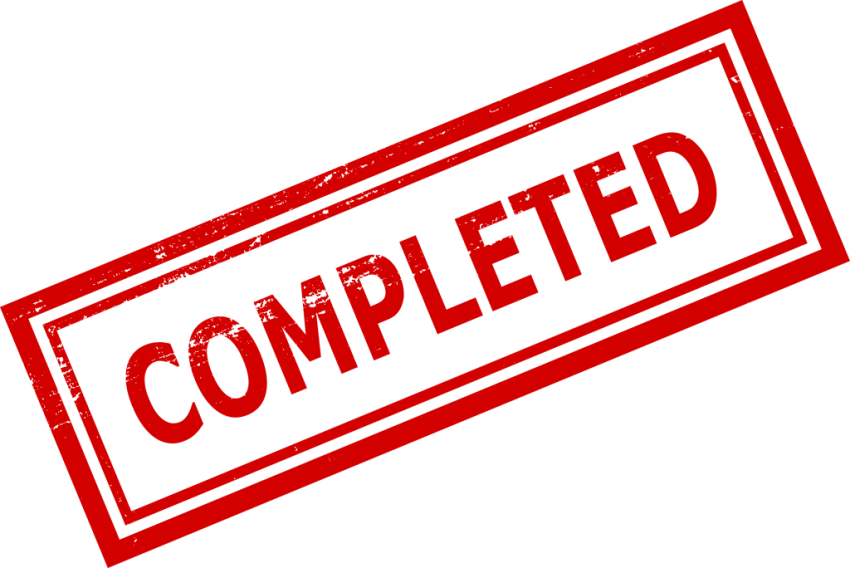 2024/2025
2
Changes And Progress Since Last Report - Blue
Projects Completed as of October 24, 2024Fairgrove Academy – Playground & Shade Structure
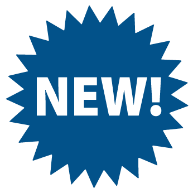 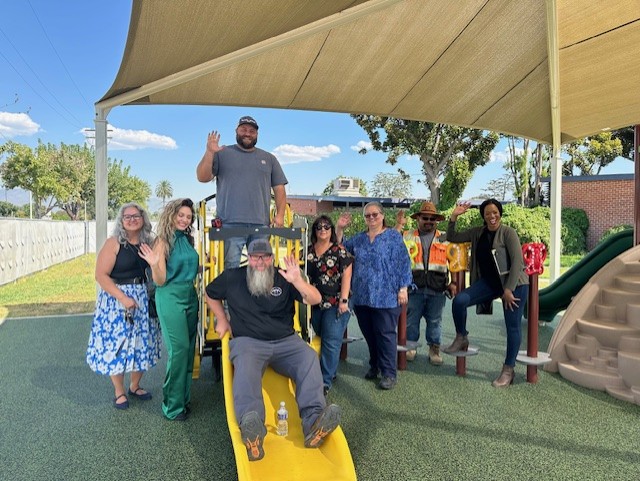 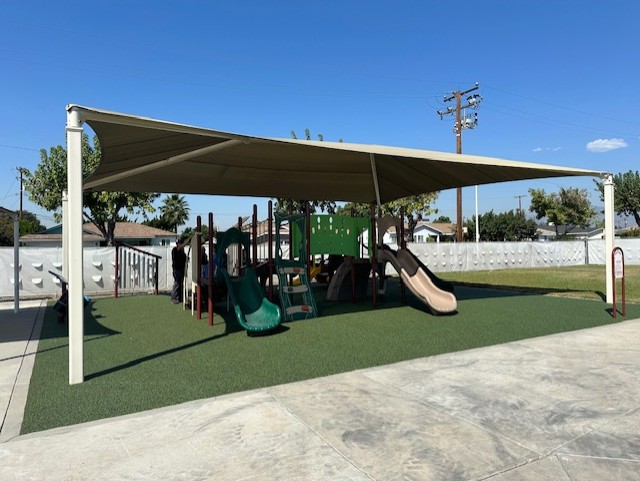 BEORE
AFTER
3
Projects Completed as of October 24, 2024Lassalette Elementary School – Playground Restriping
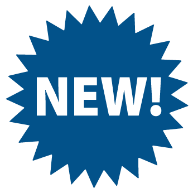 AFTER
BEFORE
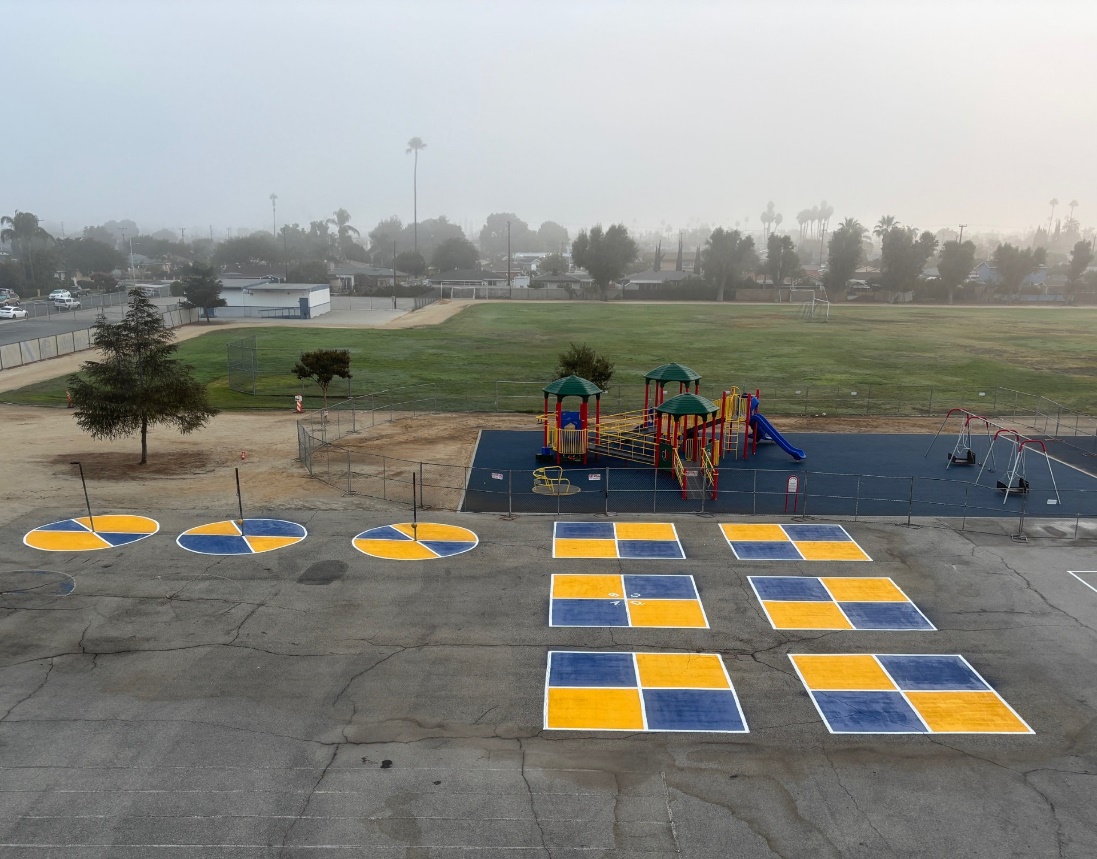 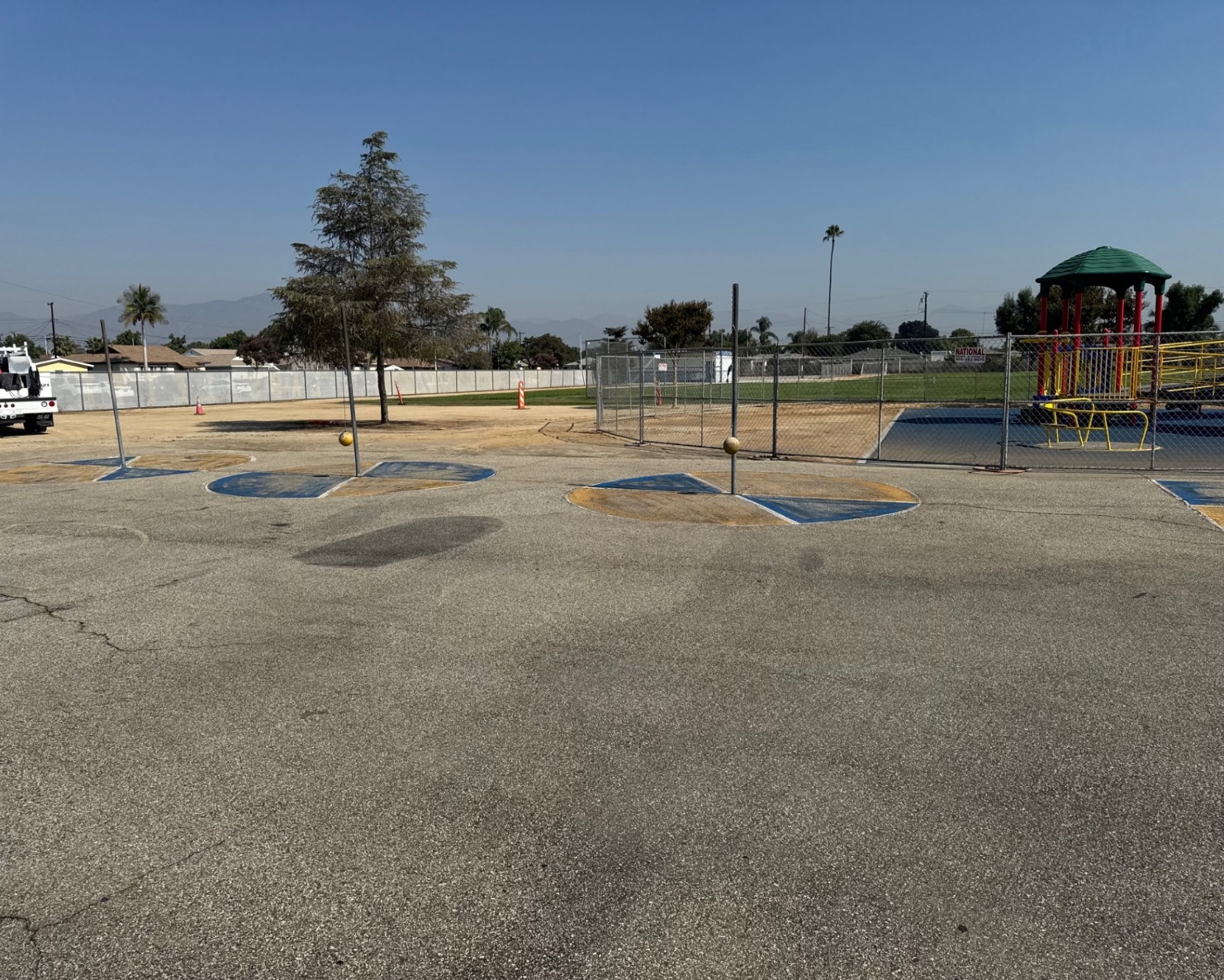 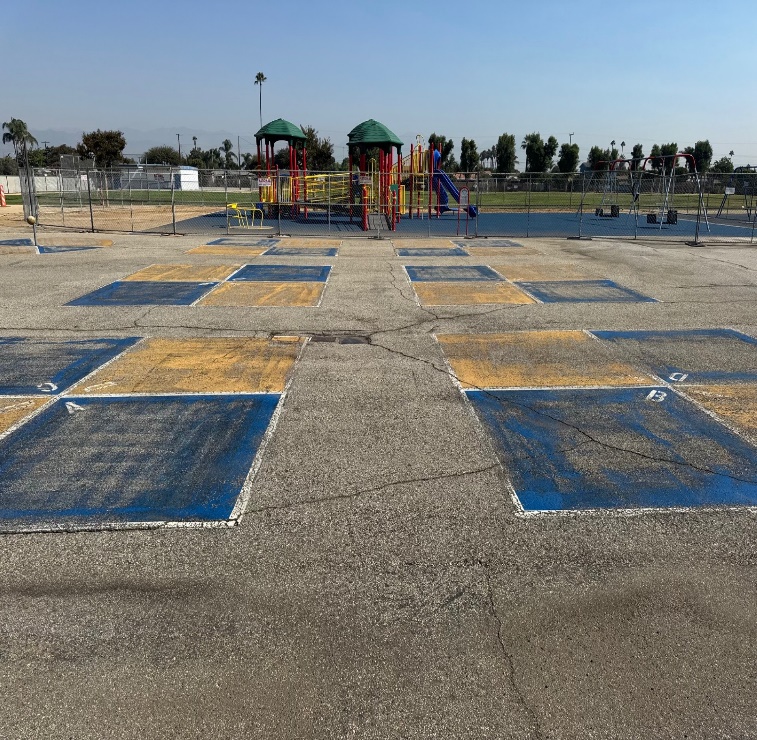 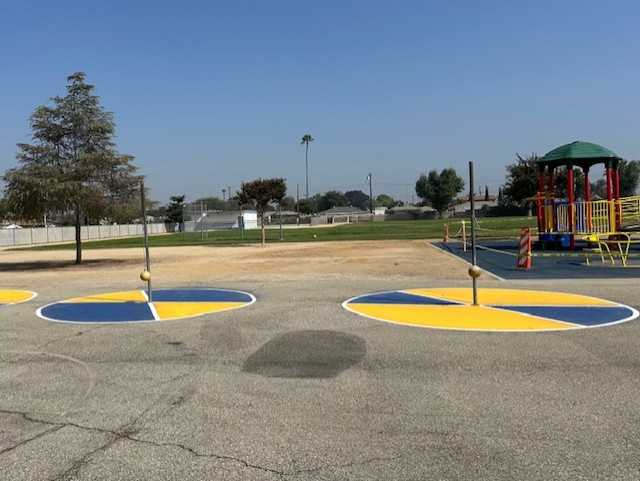 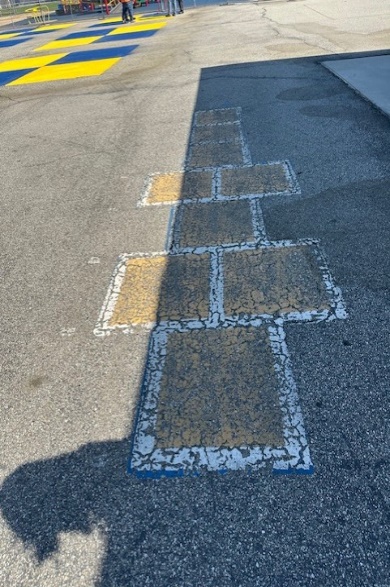 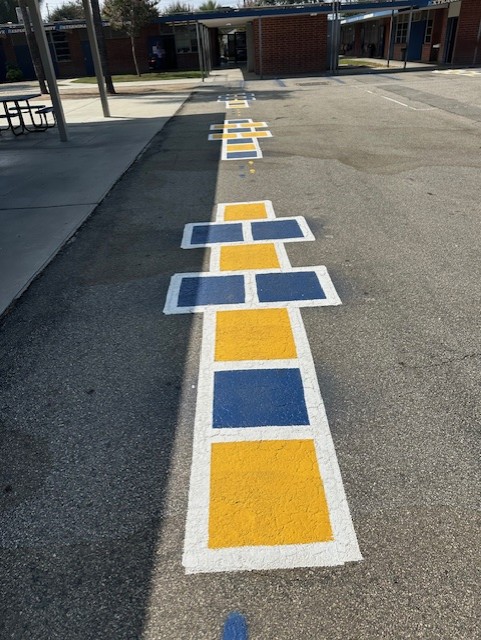 BEORE
AFTER
4
Projects Completed as of October 24, 2024Lassalette Elementary School – Inclusive Playground
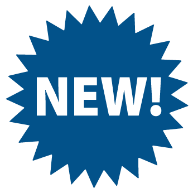 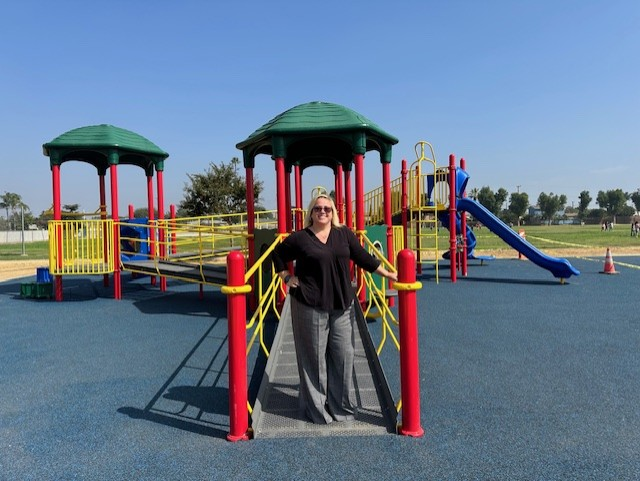 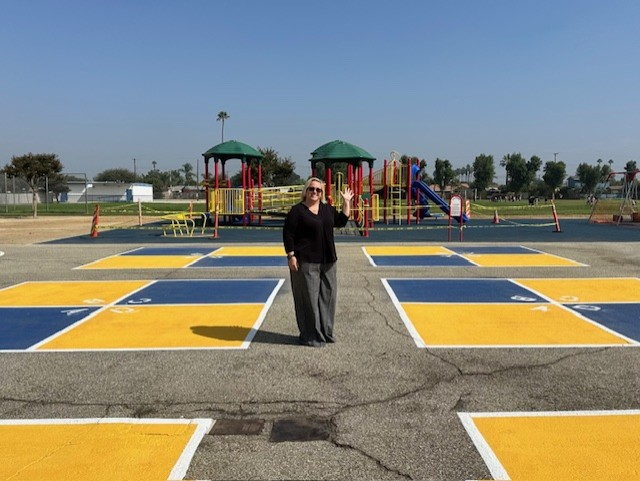 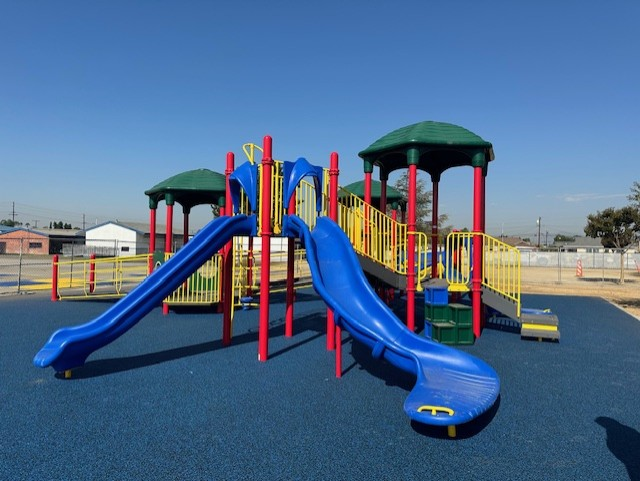 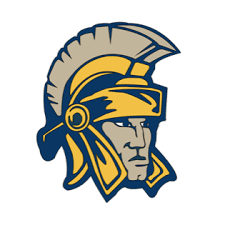 AFTER
5
Projects Completed as of October 24, 2024Nelson Elementary School – Playground & Shade Structure
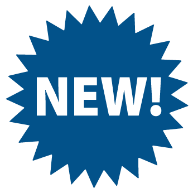 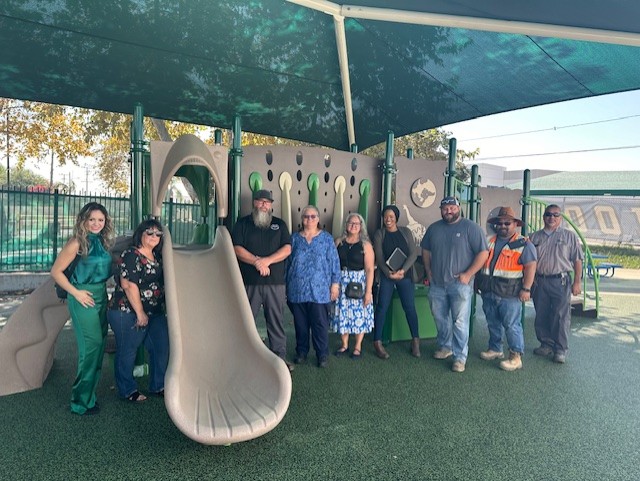 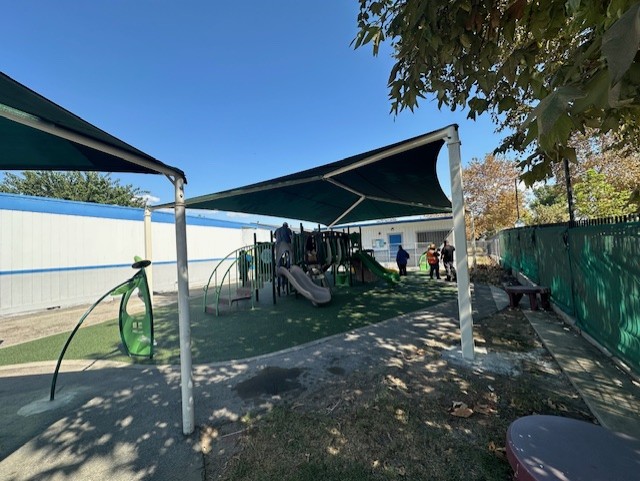 6
Projects Completed as of October 24, 2024Districtwide – Trip Hazard Repair (Sierra Vista Middle School)
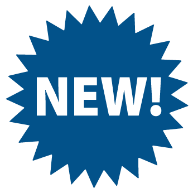 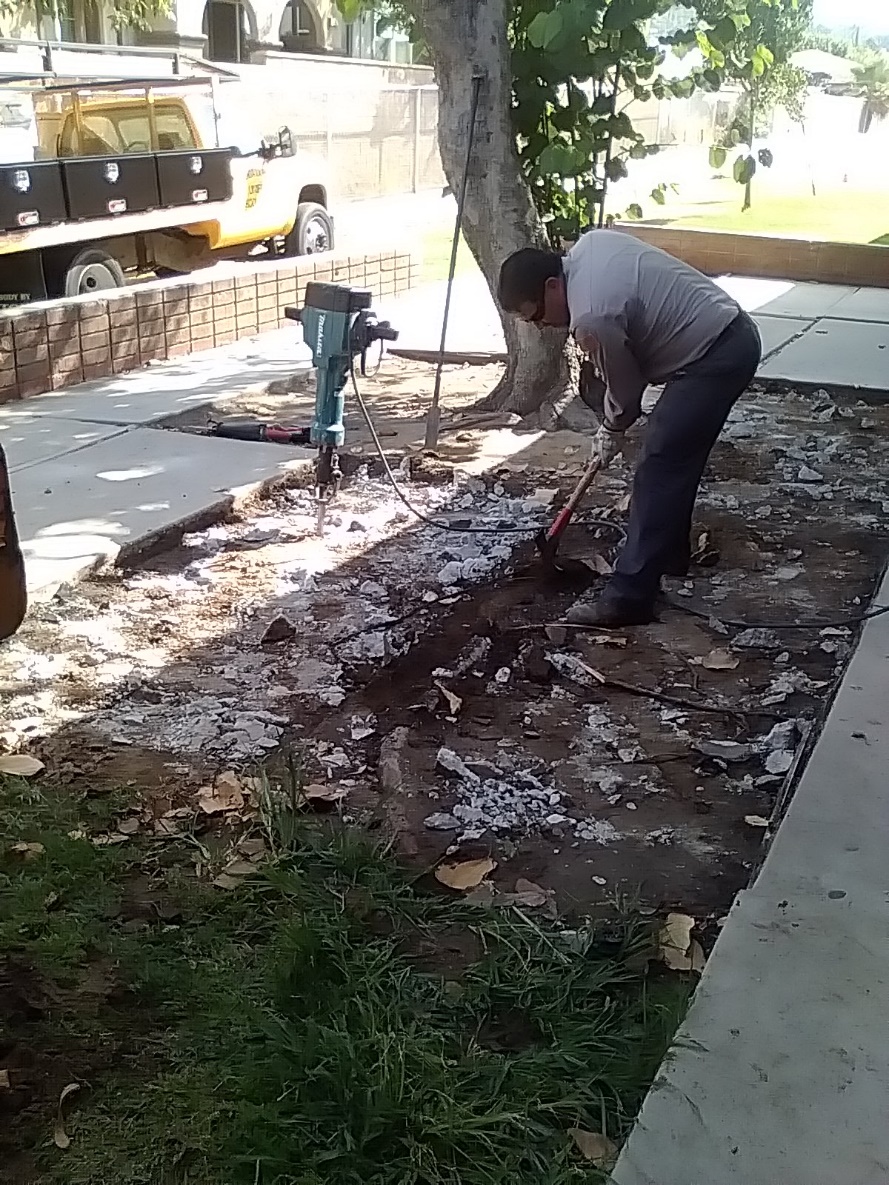 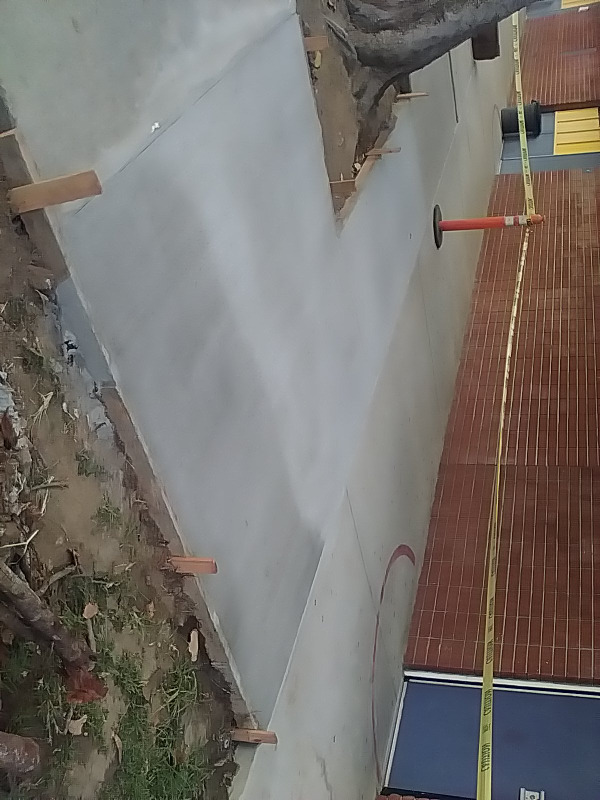 BEORE
AFTER
7
Projects Completed as of October 24, 2024Districtwide – Ramp Repair
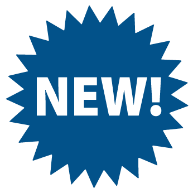 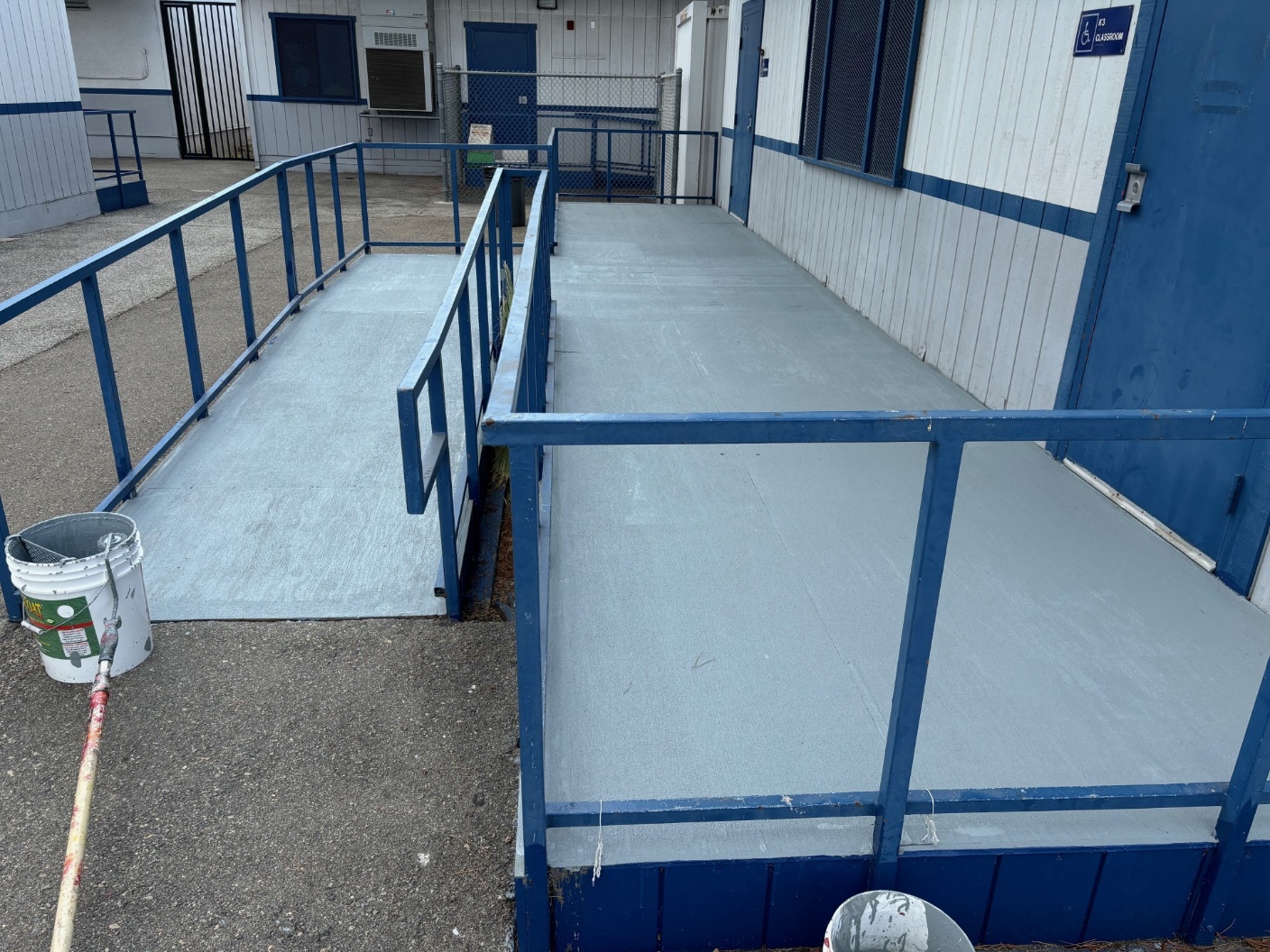 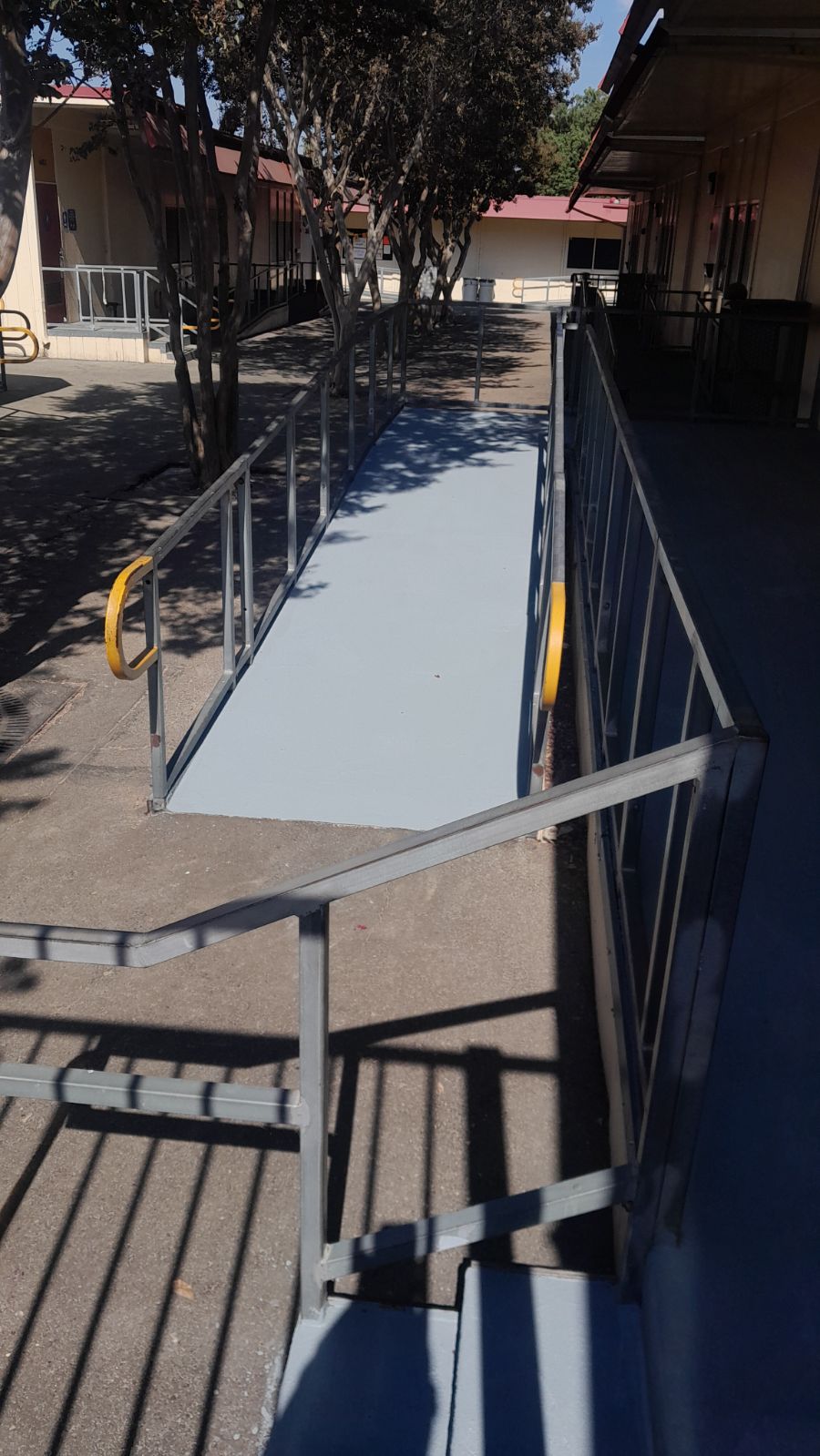 BEORE
AFTER
8
Projects Completed as of October 24, 2024Wing Lane Elementary School, Building 60 – HVAC Repair
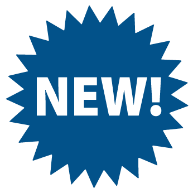 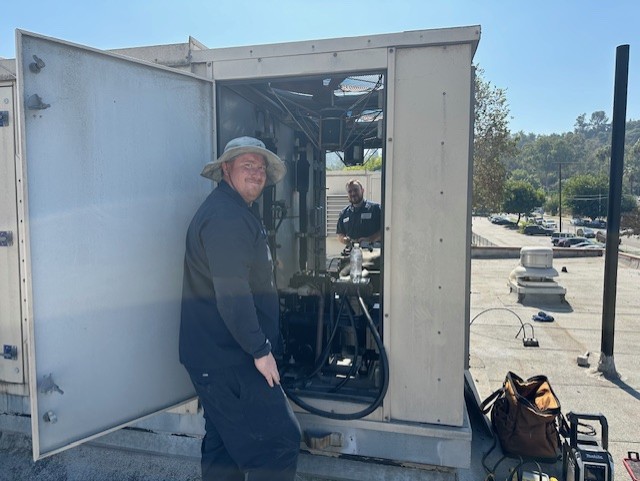 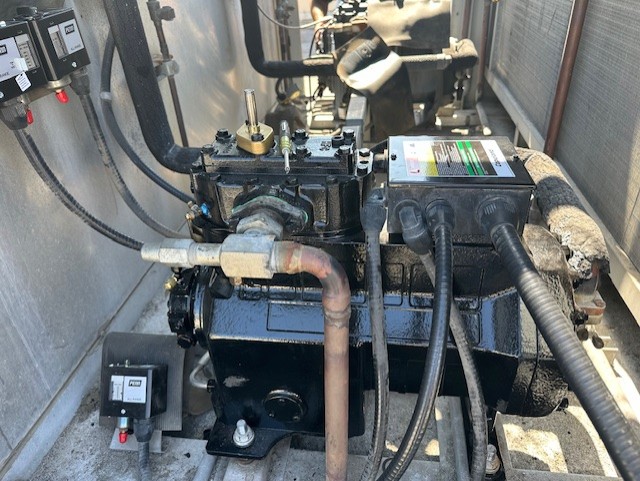 BEORE
AFTER
9
Projects In Progress 2024-2025
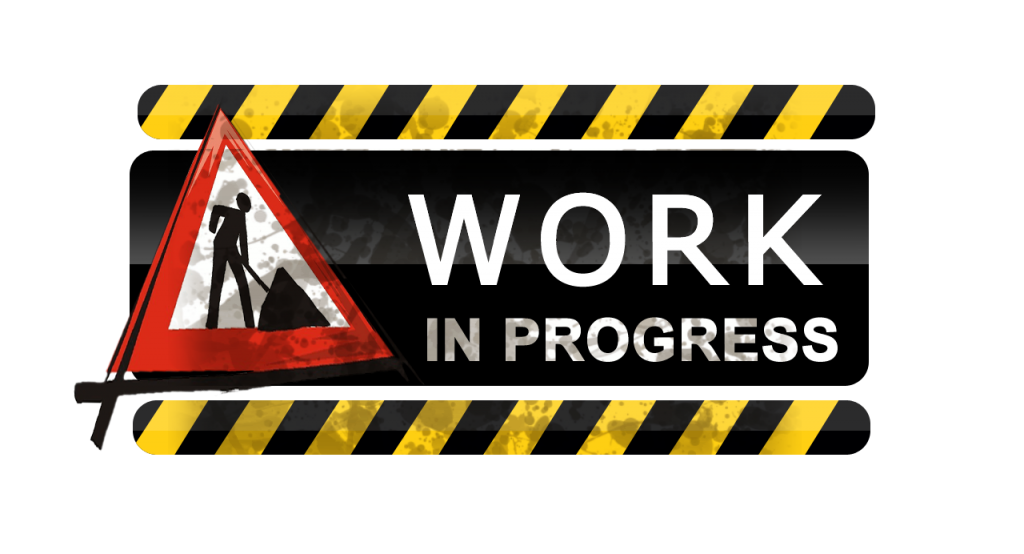 10
Projects in Progress as of October 24, 2024
Facilities
11
[Speaker Notes: Los Altos High School, expected to begin in July]
Projects in Progress as of October 24, 2024
Child Development
12
Changes And Progress Since Last Report - Blue
Projects in Progress as of October 24, 2024
Adult Ed
13
Changes And Progress Since Last Report - Blue
Projects in Progress as of October 24, 2024
Nutrition Services
Changes And Progress Since Last Report - Blue
14
[Speaker Notes: Kwis Baseball – Will be Re-Bid, uncertified entry was added to scope of work into the project. 
Cedarlane Portable – In design phase with PBK architecture. Soils samples being conducted. 
Willow Adult School = Two Story Building continues to be under construction.  It coming along very well.]
Next Report – December 17, 2024
15